Year 2
Meet the teacher

September 2024
Staff
Miss Hussain
Mrs Smith (Mon/Fri full day)
Mrs Edwards – phonic interventions
Mrs Brown (Wednesday morning helper)

Mrs Ashton – Thursday (cover) pm
Learning Themes
Autumn 1 - Street Detectives – Olton (Geography)
Autumn 2 – Street Detectives – Kenya (Geography)
Spring 1 – Dinosaurs (History)
Spring 2 – Muck Mess and Mixtures (GMM) – 
Summer - Towers, Tunnels and Turrets (History and Geography)
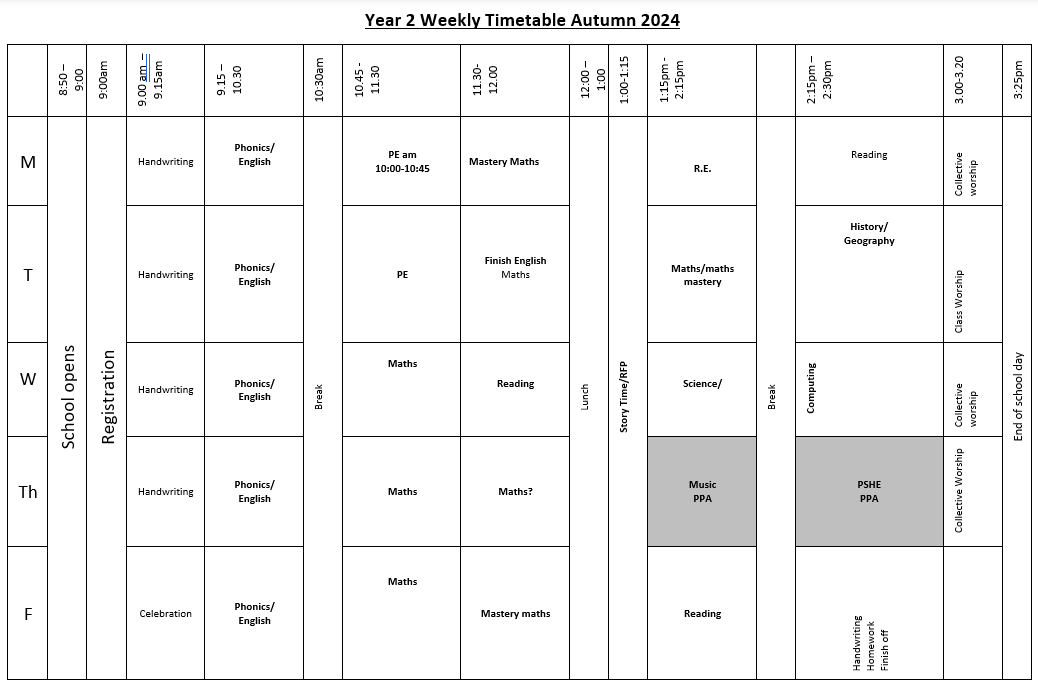 High Expectations
Behaviour policy change – house points/stickers – copy on website
Listening
Independence
Attitudes towards others
Attitude to learning
Uniform – including PE kit
Water Bottles
Respectful
Responsible
Ready to Learn
Home Learning – Friday 20th September
Home learning will be sent out each Friday
Mathletics activity
Termly Topic Projects – creative project
Spelling – 6 words which follow a rule  plus 4 Common Exception Words each week
Reading – questions for class reader. Answers can be discussed or written.
Little Wandle/levelled readers will be assigned each week. Please record in Reading Journal. Please bring book bags in on Wednesdays
Mathletics and Times Table Rock Stars (x2, x5, x10)
SATs
Academy choice: 
Children will be sitting ‘SATS’ at the end of the year – not traditional style

Phonics screening check for children who did not pass
Growth Mindset
Focus on personal best
Year 1 to Year 2… and the gap
WTS = your child is working towards the expected standard for their age.

EXP = your child is working at the expected standard for their age.

GDS = your child is working above the expected standard for their age.
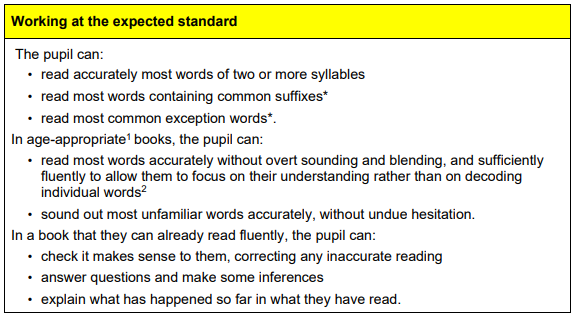 READING
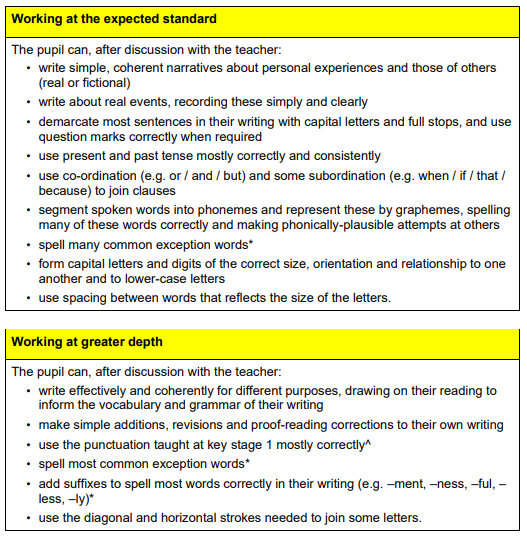 WRITING
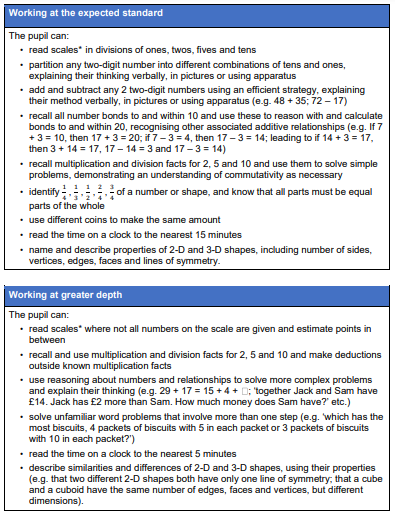 MATHS
Spelling
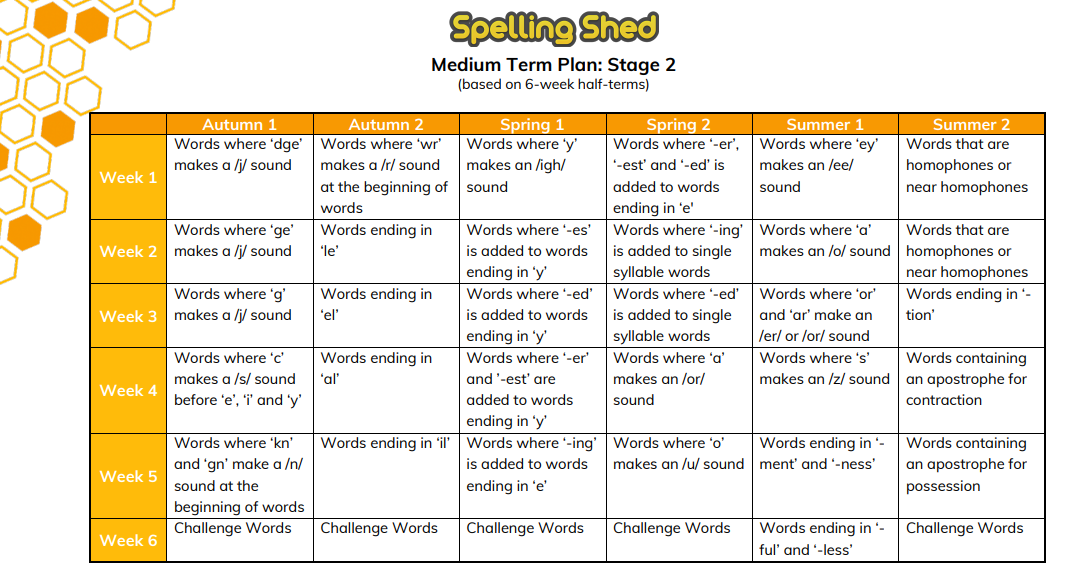 Focus on spelling rules
3 sessions
Teach
Apply
Consolidate

Test on Wednesdays
	



Rapid Catch Up phonics intervention for children who did not pass Year 1 Screening Check
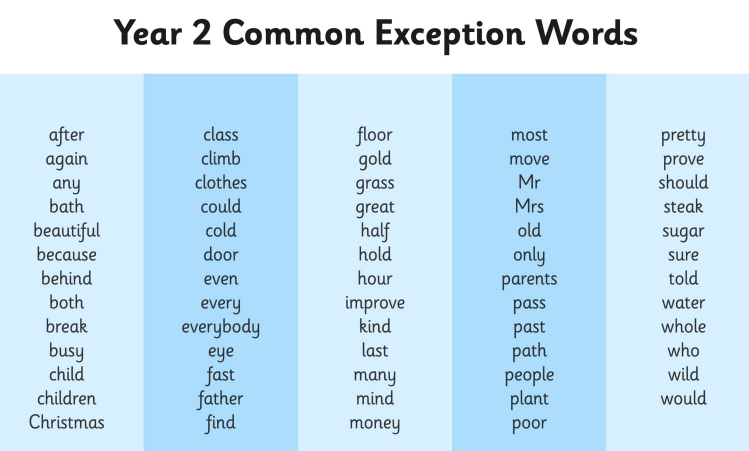 Reading! Please Read
Fluency, decoding and comprehension
Phonics sessions include reading as well as writing.

Whole class reading sessions
Focus on vocabulary and key skills
All children benefit from group discussion

Story time – Reading for pleasure – everyday after lunch
Homework reading
Class book - Read with an adult, discussion, discuss set questions and complete work
banded book

Reading for Pleasure at home – books, websites, fact finding, recipes, instructions, comics…..
(This can be recorded in your reading journal too)
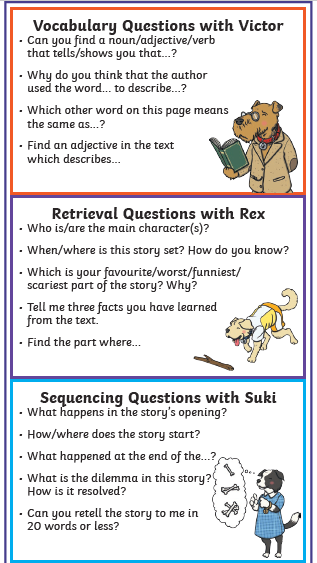 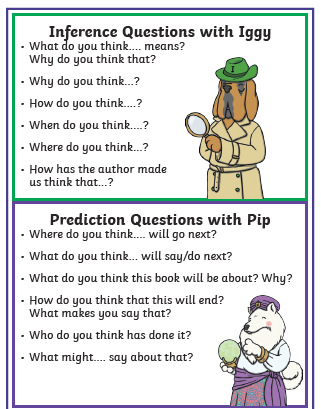 5 Key Skills…
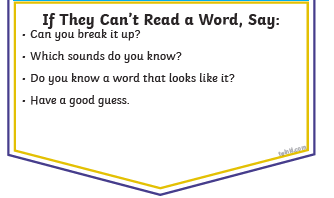 Uniform
Plain navy blue tracksuit, school t-shirt with school logo only
Pumps will be kept in school
No earrings – wear a plaster/ no nail polish
No extra things bought in – sunglasses/ jewellery. Things get broken and children get upset
P.E.
Monday – Sports Coach
Tuesday– Miss Hussain

Full P.E. kit should be worn to school on Mondays and Tuesdays
Trips
Autumn  – Explore around Olton
Spring – Islam Visitor
Summer (June/July) – Warwick Castle
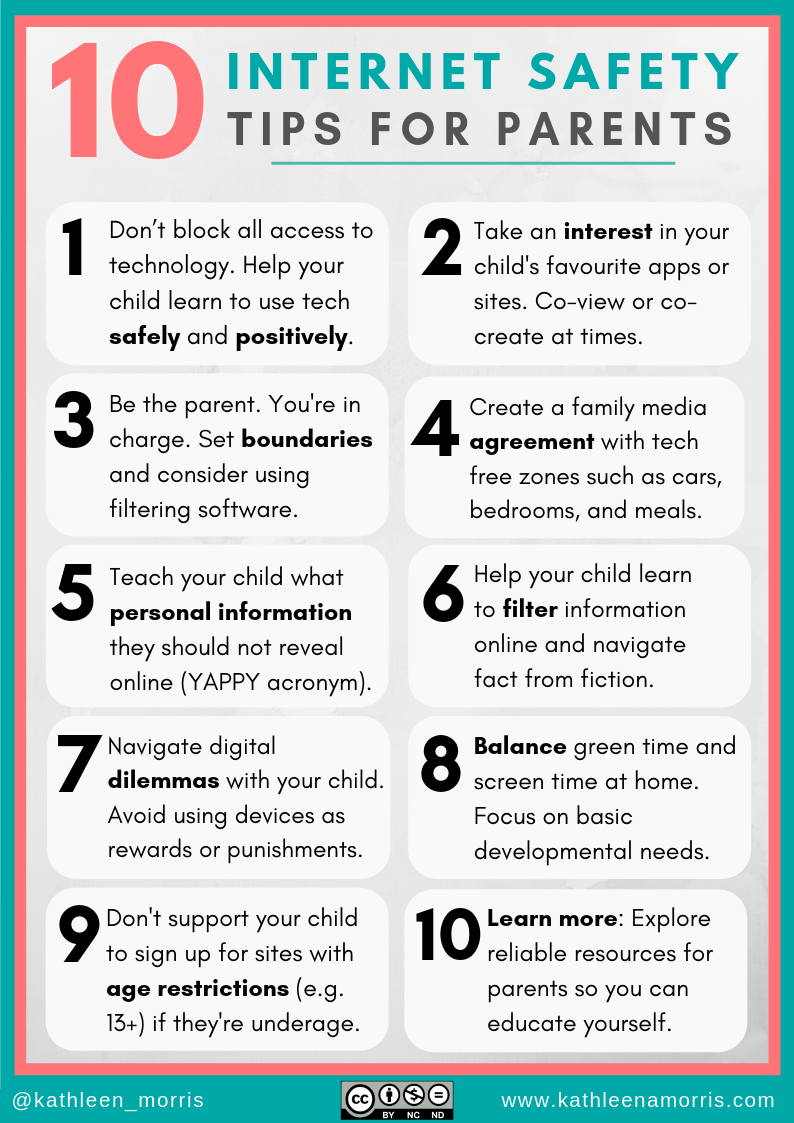 Online Safety
It’s easy to think it doesn’t apply to children of this age…but it does.
Know what your child is playing and accessing
Check settings e.g. is location visible?
Can they communicate with others through the games? Be aware.
Your full name
Age
Passwords
Physical address
Your plans
End of the day
Thank you for being patient!
Communication
Email me via the office and I will get back to you.
I’m also happy to chat at the end of the day – once all children have been collected.